Creative Conversational Evangelism
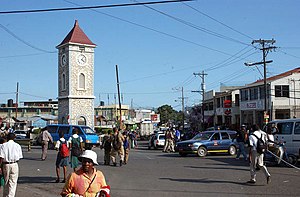 TEXT: 1 Corinthians 9:22
22 To the weak I became weak, to win the weak. I have become all things to all people so that by all possible means I might save some.
TEXT: Romans 10:9-17
That if thou shalt confess with thy mouth the Lord Jesus, and shalt believe in thine heart that God hath raised him from the dead, thou shalt be saved.
10 For with the heart man believeth unto righteousness; and with the mouth confession is made unto salvation.
11 For the scripture saith, Whosoever believeth on him shall not be ashamed.
TEXT: Romans 10:9-17
12 For there is no difference between the Jew and the Greek: for the same Lord over all is rich unto all that call upon him.
13 For whosoever shall call upon the name of the Lord shall be saved.
14 How then shall they call on him in whom they have not believed? and how shall they believe in him of whom they have not heard? and how shall they hear without a preacher?
TEXT: Romans 10:9-17
15 And how shall they preach, except they be sent? as it is written, How beautiful are the feet of them that preach the gospel of peace, and bring glad tidings of good things!
16 But they have not all obeyed the gospel. For Esaias saith, Lord, who hath believed our report?
17 So then faith cometh by hearing, and hearing by the word of God.
This Town Needs YOU!!!
Introduction:
The methods of doing evangelism are as diverse as there are believers. Not with standing this fact many Christians still get stuck with special or exclusive methods, paying little attention to relevance and their outcomes.
Introduction:
Consequently, the joy of evangelism gets stifled by overuse or insistence on particular and sometimes ineffective approaches to reaching others with the gospel.
Introduction:
In this training we will examine the fundamentals of evangelism and then turn our attention to other CREATIVE and culturally relevant METHODS of reaching the current generation with the unchanging message of the good news of Jesus Christ.
What is Evangelism?
Many persons use the word evangelism in different ways. For some it is a noun while for others it is living and active, undertaken by all who are truly Christian.
What is Evangelism?
It is even used interchangeably with missions. 
However what does the Bible say about this very important word.
What is Evangelism?
When we look in scripture we discover that this word is not even present.
 There is no direct equivalent English word for evangelism in the New Testament.
EVANGELISM
GOOD NEWS “Gospel”- to describe what is said (Mark1 : 14-15)
 “Evangelist” to describe the person who is telling the gospel Acts 21:8,Eph 4:11)
 “To proclaim the Gospel” – to describe the activity of telling the gospel (Romans 10:15)
So What is EVANGELISM?
Definition of Evangelism
It is our human Effort to  proclaiming the message that Jesus Christ is ( owner and savior) which involves our human communication, metaphors, stories, experiences, personalities, context, culture – and trusting and praying that God in his sovereign will , will supernaturally use our human and natural means to effect his divine purpose.
What is Creative/ Conversational Evangelism?
This approach to evangelism is where the creative arts (such as music, visual art, drama, film) are utilized in the sharing of the good news of Jesus’ coming . This approach seeks to build Rapport with the seeker through conversation visual or active participation in an activity. It assumes that the participant can be an active part of the dialogue without feeling that they are being entrapped or condemned.
Question?  What are some ways you could get a seeker lost person to participate in the sharing or telling of the good news without judging or entrapping them? (write it down and share with your neighbour).
How does Evangelism work?
14 How, then, can they call on the one they have not believed in? And how can they believe in the one of whom they have not heard? And how can they hear without someone preaching to them? 15 And how can anyone preach unless they are sent? As it is written: “How beautiful are the feet of those who bring/good news!”
How does Evangelism work?
16. But not all the Israelites accepted the good news. For Isaiah says, “Lord, who has believed our message?”[h] 17 Consequently, faith comes from hearing the message, and the message is heard through the word about Christ.
(Romans 10:14-17)
Five components to effective Evangelism
The message-( the Content) the good news of ( Jesus) Gods Salvation
The messenger-( the Courier) the evangelist ( Christian)
Five components to effective Evangelism
The lost-( condemned)/seeker/sinner
The  Commissioner - Convincer/counsellor/- the Holy Spirit, Spirit of God
The Context – The location situation
How Does Evangelism Work?Components:
The Message- CONTENT
	
The Messenger – COURIER

The Lost – CONDEMNED
How does Evangelism work?Components
The COMISSIONER – COMFORTER 


The Context- Culture and situation
Some Elements to Effective Sharing of  good News
The Gospel can be shared with just about anyone round us however we must be:
 Intentional.
 Empowered.
Engaging 
Empowering
Equipped.
Some Creative approaches
Praying for people
Inviting person to church
Meeting their needs
Testimony
Roman Road Trip Challenge
ABC
Steps to follow in sharing the Good News
Engage

Ignite
Steps to follow in sharing the Good News
Interact( Explain)

Invite ABC

Enlist